Шишманян Альбина Андреевна
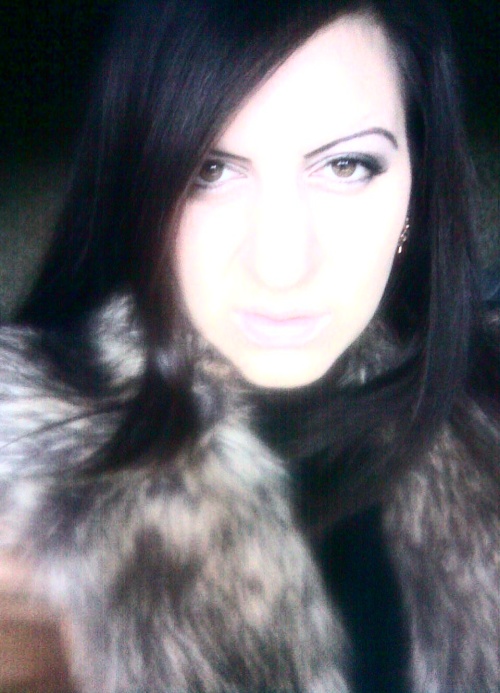 Учитель истории и обществознания МОБУ СОШ № 85
Образование:Окончила Сочинский Государственный Университет Туризма и Курортного Дела в 2010 г.
Квалификация – учитель истории
Специальность – «История»
Мои увлечения
В свободное время люблю читать и рисовать. Любимые книги Гете И.В.  «Фауст», Булкаков М.А. «Мастер и Маргарита» Макиавелли Н. «Государь»,Достоевский Ф.М. «Преступление и наказание».
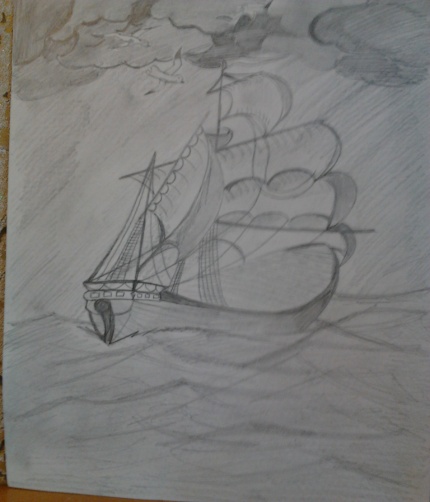 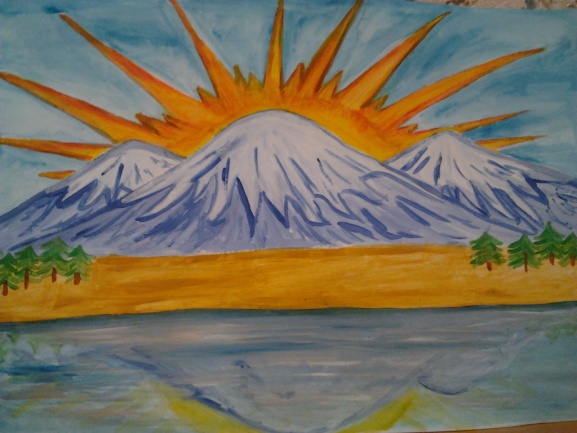 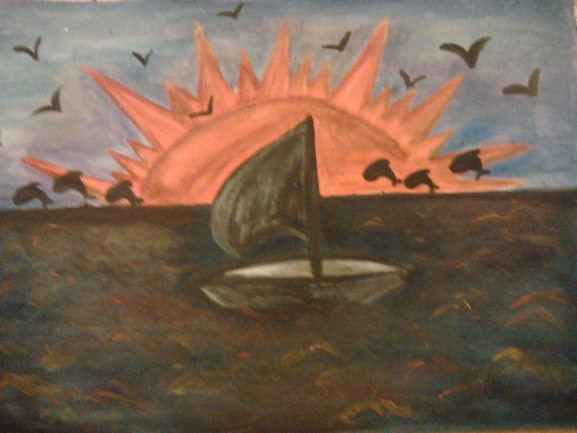 Профессиональная деятельность:
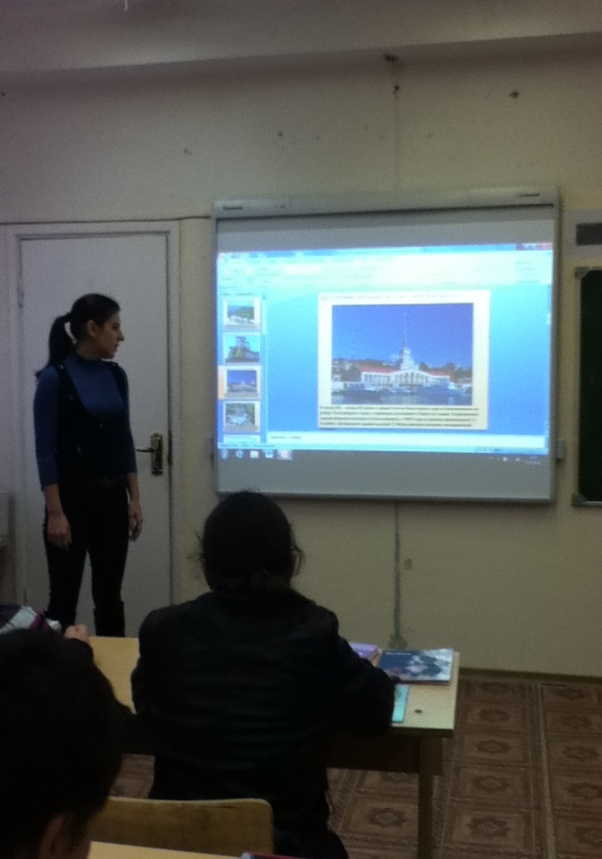 Работаю учителем истории и обществознания в МОБУ СОШ № 85 села Сергей-Поле города Сочи с 2011 года.
Являюсь классным руководителем 6 «б» класса.
Любимое изречение:
«Если учитель имеет только любовь к делу, он будет хороший учитель. 
Если он имеет только любовь к ученику, как отец, мать, он будет лучше 
того учителя, который прочел 
все книги, но не имеет любви 
ни к делу, ни к ученикам. 
Если же учитель соединяет в себе 
любовь и к делу, и к ученикам, он — совершенный учитель» 
Л. Н. Толстой
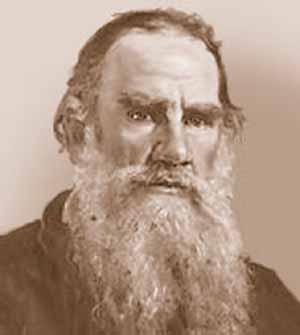 Педагогическое кредо :
Нужно любить тех, кого воспитываешь, принимать каждого ребенка таким, каков он есть.
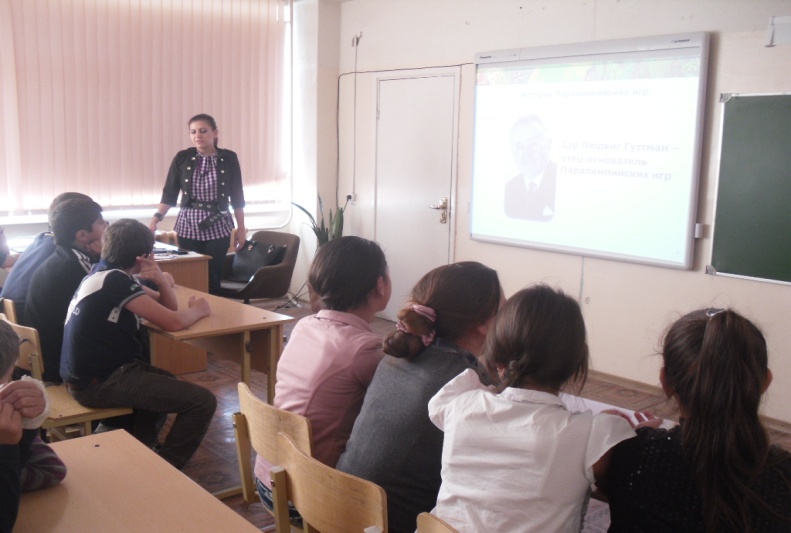 Мои достижения:
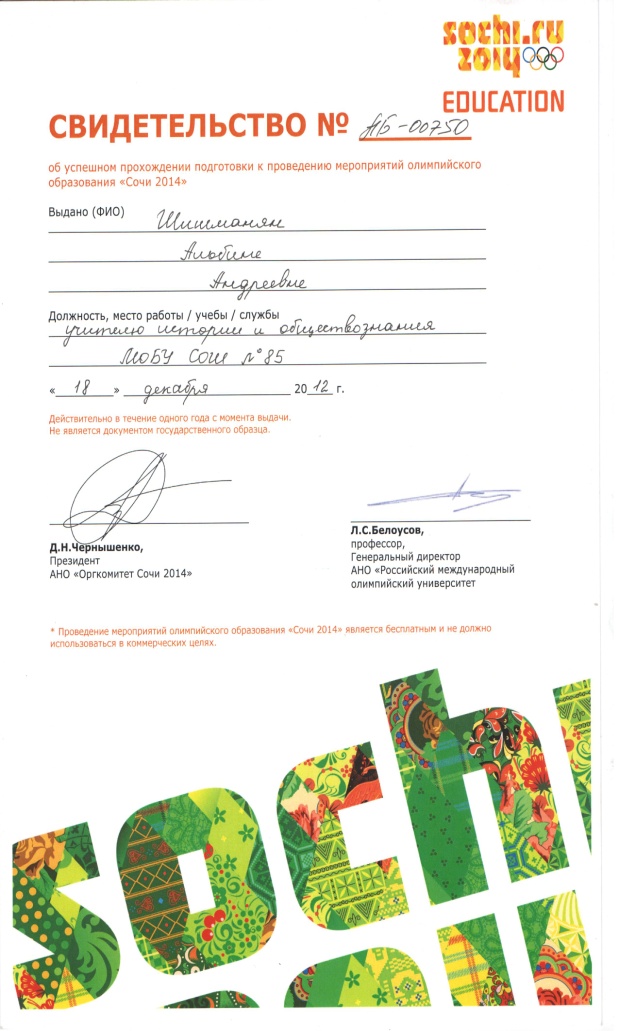 Участие в конкурсе «Учитель Сочи-2014»
Участие в конкурсе по питанию в номинации «Лучший классный руководитель – организатор горячего питания»
Мои достижения как исполняющего обязанности социального педагога школы
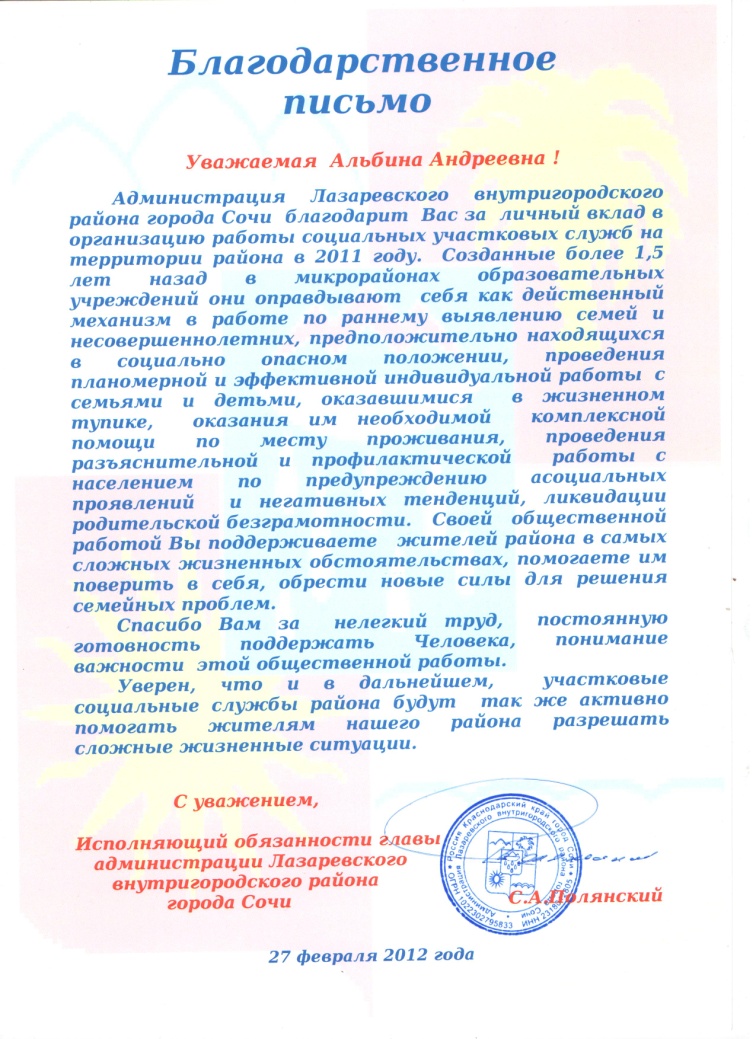 Мои достижения как классного руководителя:
- Участие в районном мероприятии «Наши пернатые друзья», посвященном Всемирному дню птиц;
- Участие в IX городском краеведческом конкурсе «Черное море»
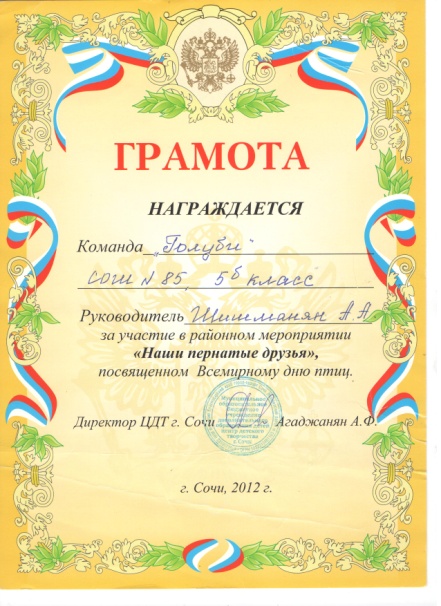 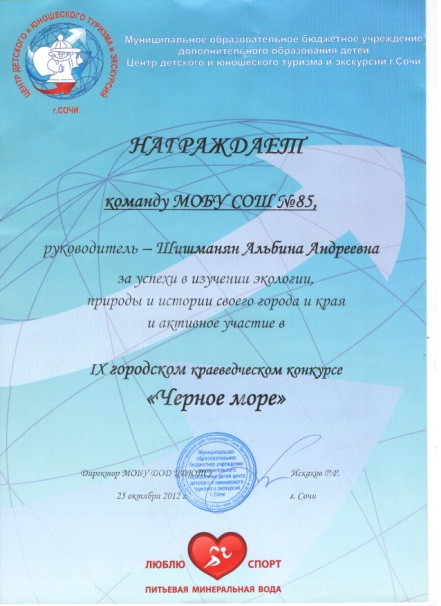 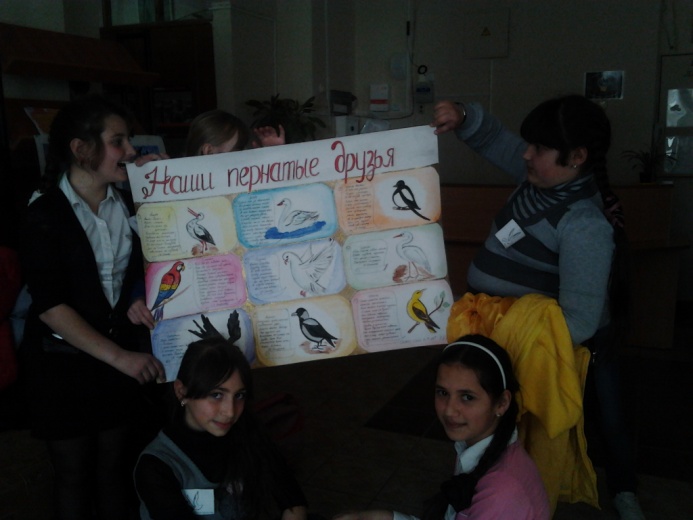 Участие во внутришкольных мероприятиях:
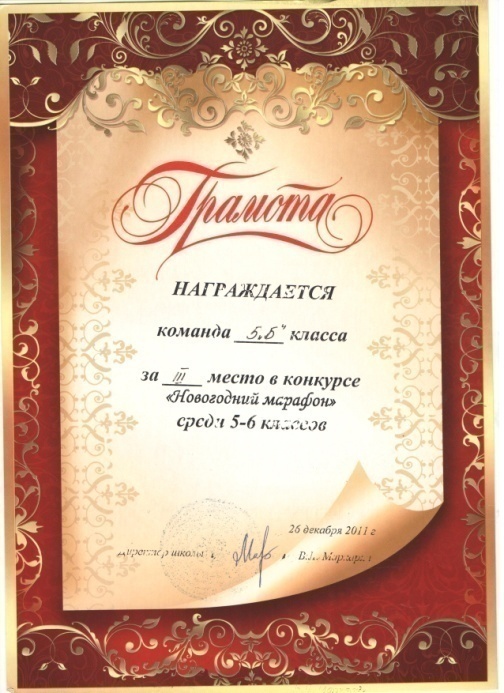 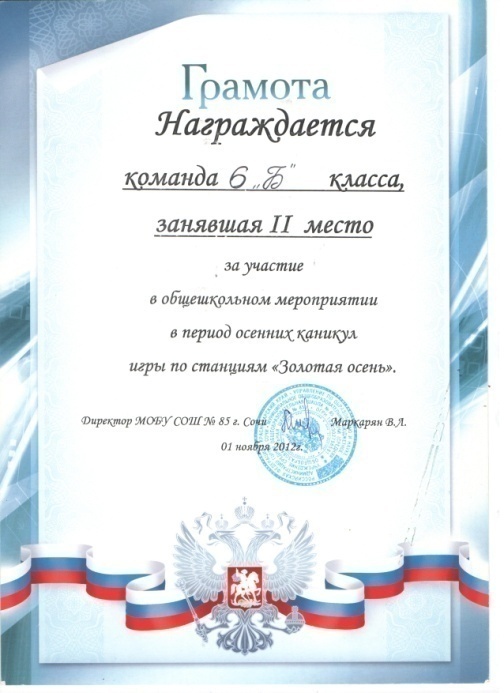 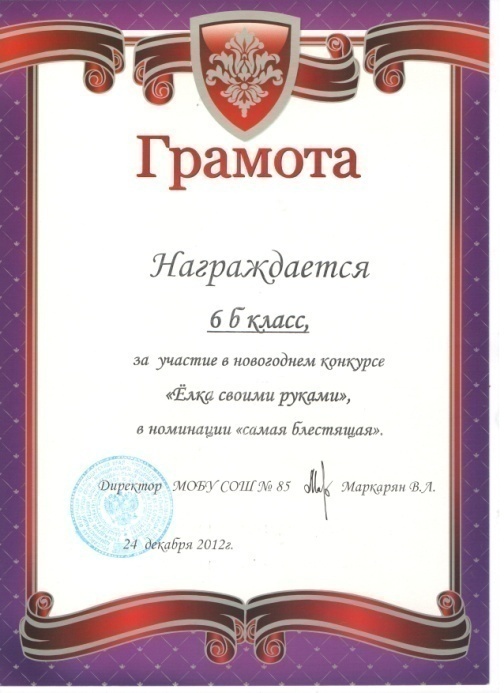 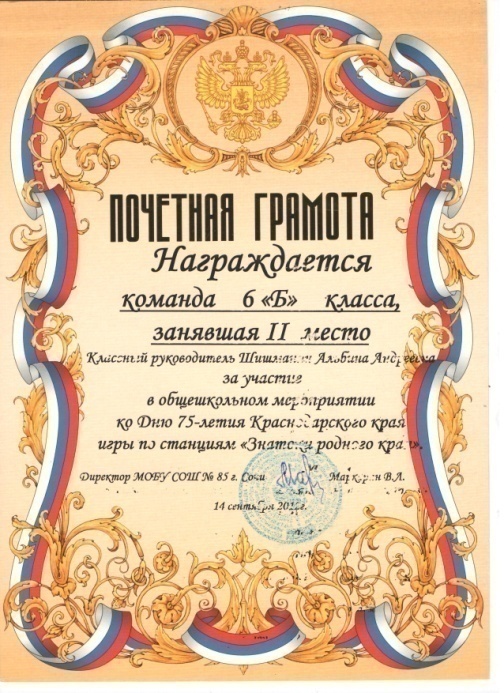 Педагогический опыт
Тема проекта «Адаптация и социализация учащихся из Армении на уроках истории и обществознания»
в рамках реализации  проекта МОБУ СОШ № 85 «Диалог двух языков и культур»
Цели и задачи проекта:
- привлечь родителей к проблемам адаптации детей в новой жизненной ситуации;
 - приобщить детей-мигрантов к участию в мероприятиях по адаптации в новой социокультурной среде;
- сформировать у детей и подростков устойчивый интерес и потребность в получении знаний и умений в области  истории и культурных традиций русского и армянского народа.
Механизм реализации:
Ожидаемые результаты:
- адаптация в новой социокультурной среде;
воспитание уважения к представителю другой национальности;
- приобщение к русскому и родному языку и культуре, уважение к этнокультурным традициям армянского народа;
- получение знаний и умений в образовании и культурных традиций русского и армянского народа.
Благодарю за внимание!!!